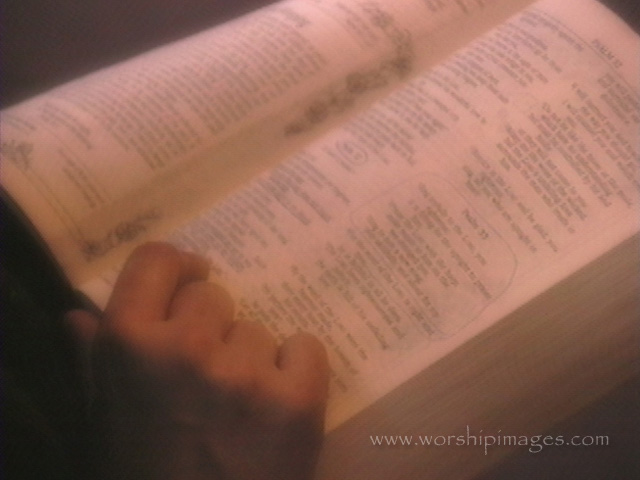 USING the BIBLE for DAILY DECISION MAKING
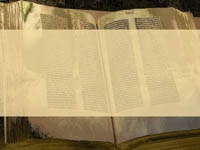 BELIEF – mental acceptance of and conviction in the truth, actuality, or validity of something; Something believed or accepted as true, especially a particular tenet or body of tenets accepted by a group.
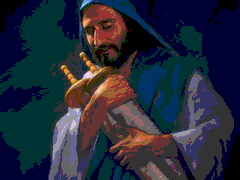 Romans 10:16  But they have not all obeyed the gospel. For Isaiah says, Lord, who has believed what he has heard from us?
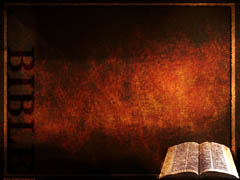 Psalm 19:1  The heavens declare the glory of God, and the sky above proclaims his handiwork.  2  Day to day pours out speech, and night to night reveals knowledge.  3  There is no speech, nor are there words, whose voice is not heard.  4  Their measuring line goes out through all the earth, and their words to the end of the world. In them he has set a tent for the sun,  5  which comes out like a bridegroom leaving his chamber, and, like a strong man, runs its course with joy.  6  Its rising is from the end of the heavens, and its circuit to the end of them, and there is nothing                    hidden from its heat.
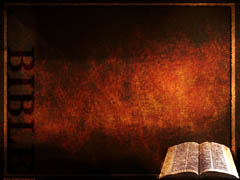 7  The law of the LORD is perfect, reviving the soul; the testimony of the LORD is sure, making wise the simple;  8  the precepts of the LORD are right, rejoicing the heart; the commandment of the LORD is pure, enlightening the eyes;  9  the fear of the LORD is clean, enduring forever; the rules of the LORD are true, and righteous altogether.
REMEMBER –           TRUTH IS OBJECTIVE! (Jeremiah 10:23)
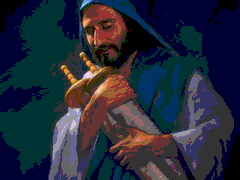 Romans 10:16  But they have not all obeyed the gospel. For Isaiah says, Lord, who has believed what he has heard from us?  17  So faith comes from hearing, and hearing through the word of Christ.
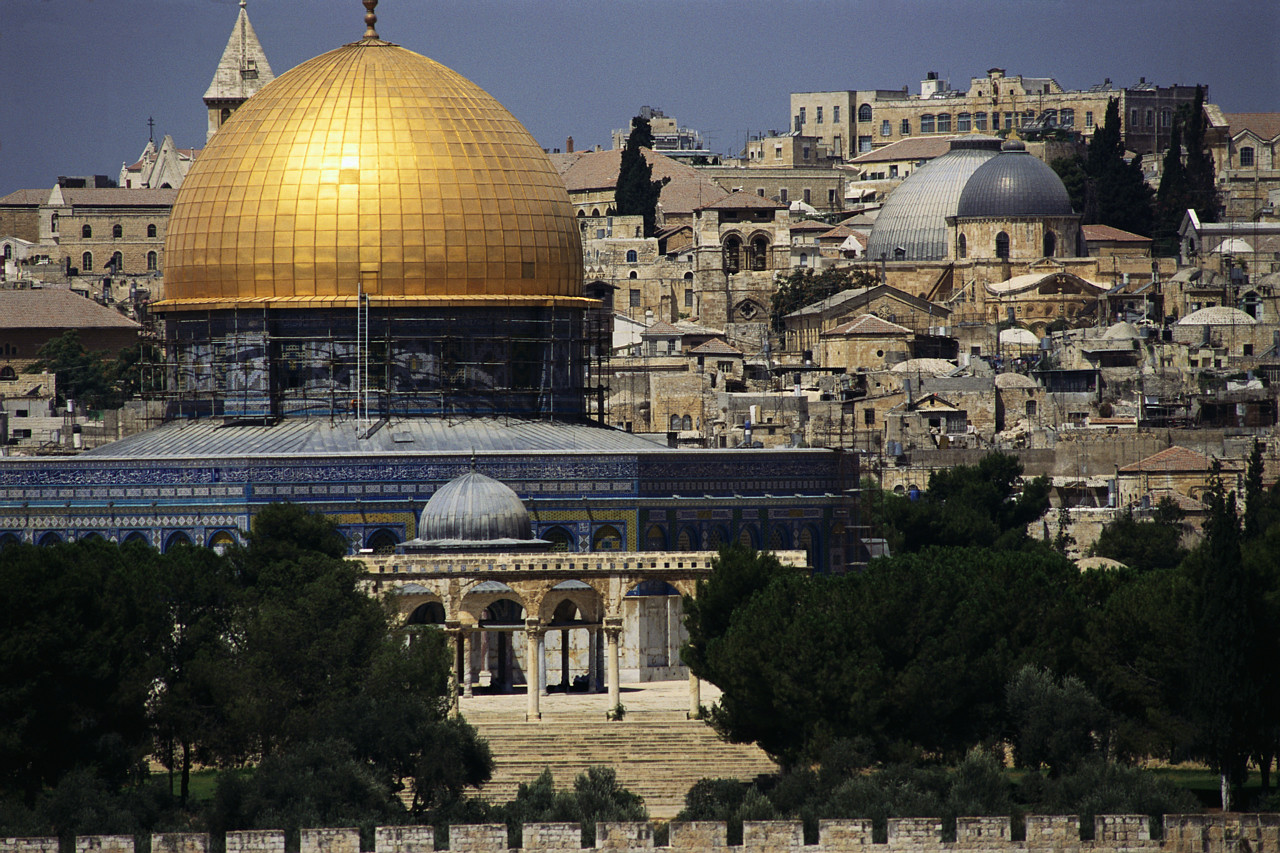 RELIGIOUS DIVERSITY DISPLAYS POWER OF SUBJECTIVISM!
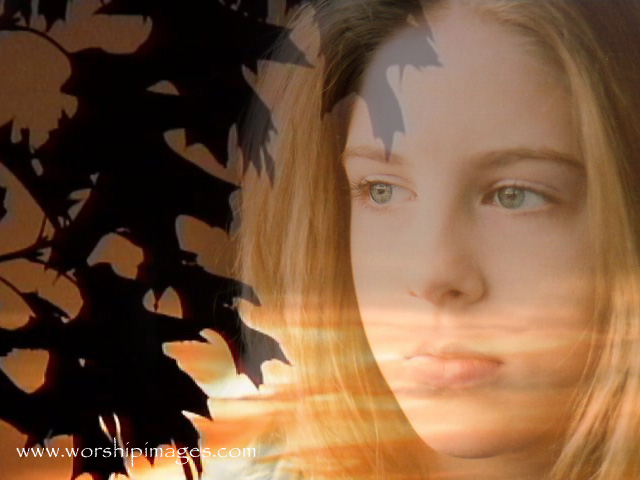 POPULAR
Following the crowd
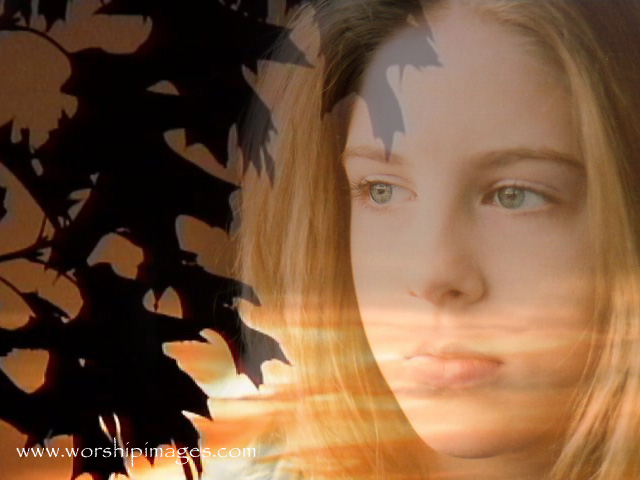 TRADITIONAL
Following the family
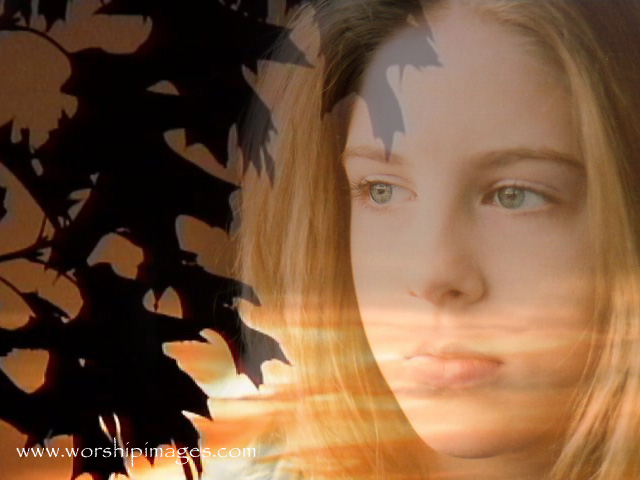 FAIRNESS
Following the ethical
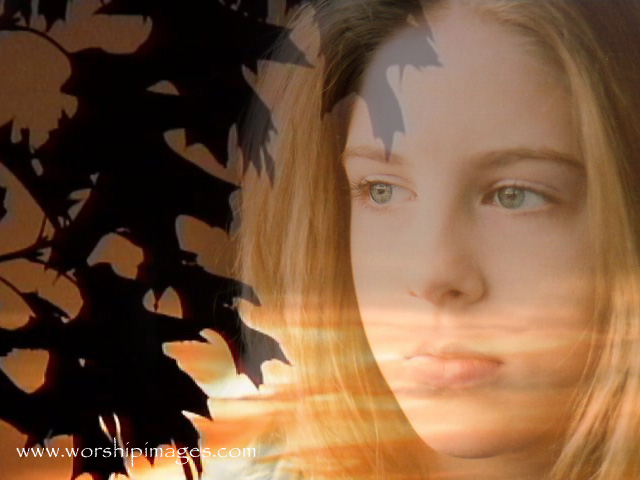 EMOTIONAL
Following the feeling
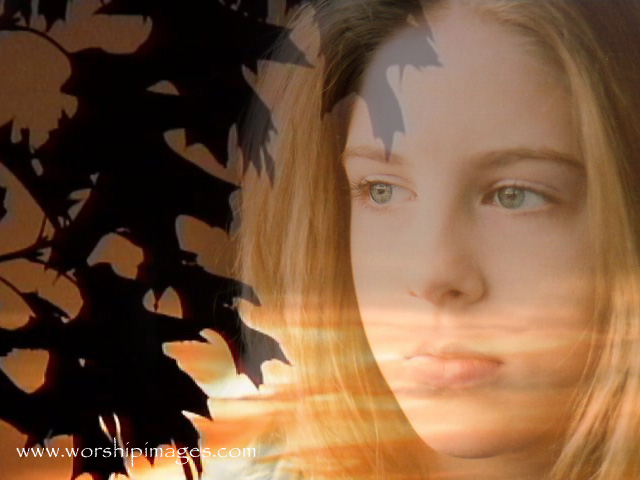 Why Be So Concerned?
Belief Determines Behavior!
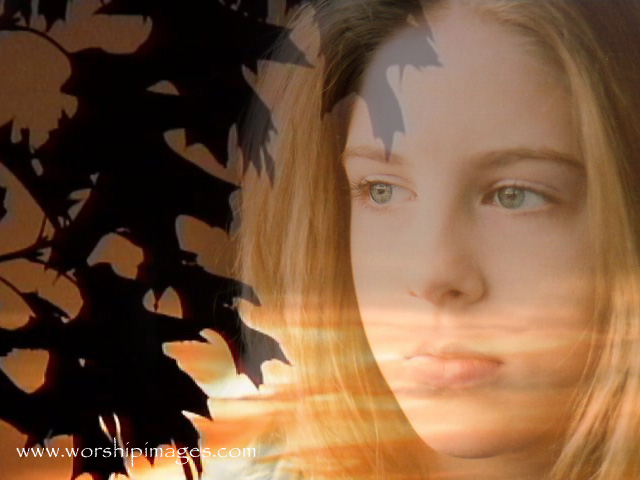 Why Be So Concerned?
Behavior Matters to God!
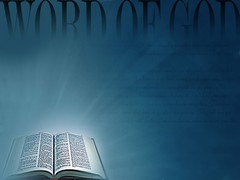 Give diligence to present thyself approved unto God, a workman that need not to be ashamed, rightly dividing the word of truth.
2nd Timothy 2:15
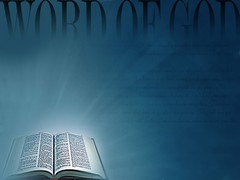 Give diligence to present thyself approved unto God, a workman that need not to be ashamed, rightly dividing the word of truth.
2nd Timothy 2:15
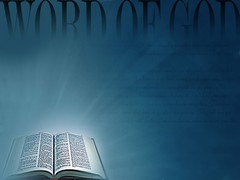 Give diligence to present thyself approved unto God, a workman that need not to be ashamed, rightly dividing the word of truth.
2nd Timothy 2:15
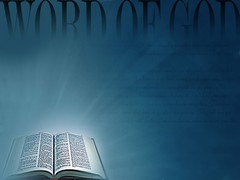 12  Yea, and all that would live godly in Christ Jesus shall suffer persecution.  13  But evil men and impostors shall wax worse and worse, deceiving and being deceived.  14  But abide thou in the things which thou hast learned and hast been assured of, knowing of whom thou hast learned them.  15  And that from a babe thou hast known the sacred writings which are able to make thee wise unto salvation through faith which is in Christ Jesus.
2nd Timothy 3:12-17
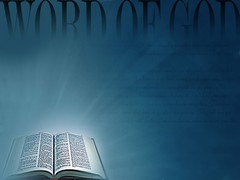 16  Every scripture inspired of God is also profitable for teaching, for reproof, for correction, for instruction which is in righteousness.  17  That the man of God may be complete, furnished completely unto every good work.
2nd Timothy 3:12-17
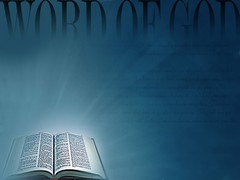 Scripture God Breathed
2nd Timothy 3:12-17
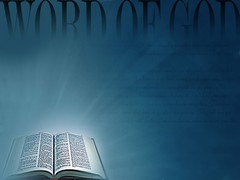 Doctrine
2nd Timothy 3:12-17
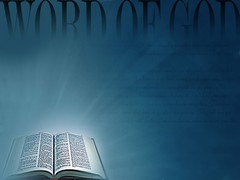 Reproof
2nd Timothy 3:12-17
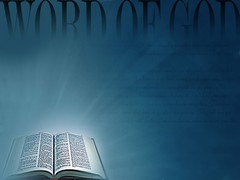 Correction
2nd Timothy 3:12-17
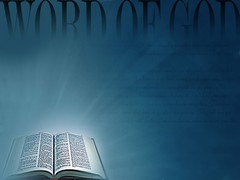 Instruction
in righteousness
2nd Timothy 3:12-17
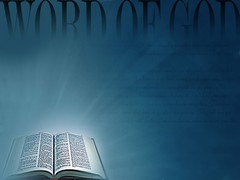 …thoroughly furnished unto every good work!
APPROVED UNTO GOD!
2nd Timothy 3:12-17
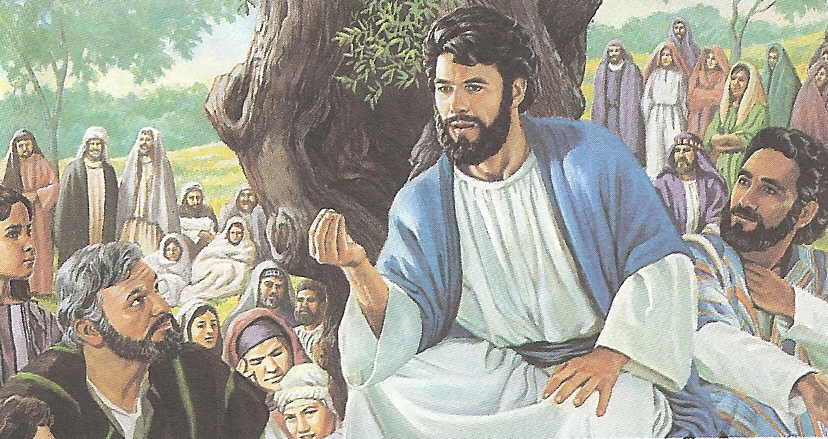 It is Written!
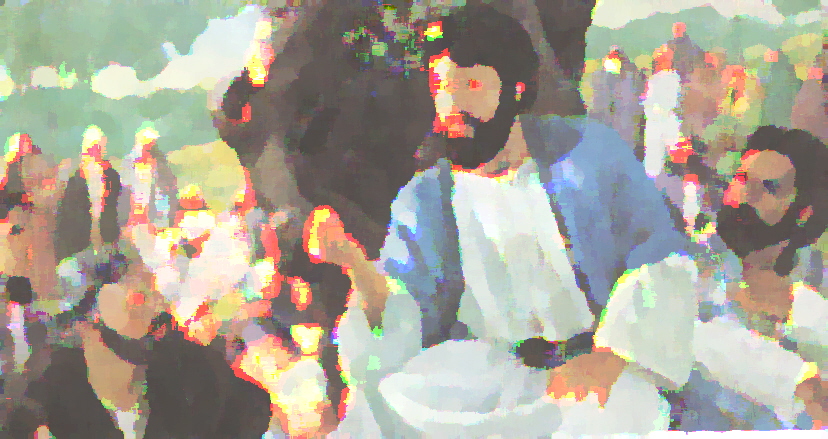